Production, Information Costs, and Economic Organization
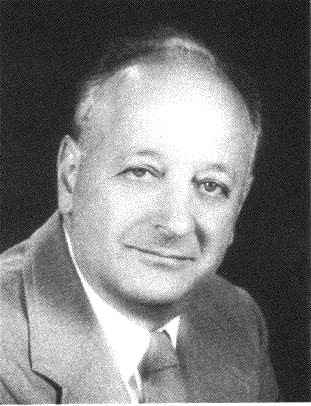 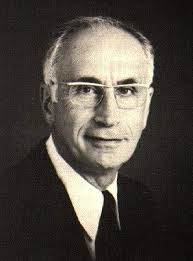 Armen Alchian and Harold Demsetz
(1972)
American Economic Review
Main Argument
Capitalist society  Resources are owned and allocated by 					        non-governmental institutions
Markets and firms                                                                                   	- Owners increase productivity through cooperative                	  specialization/production
Team Production 
                               - Difficult to measure individual contributions to team                                                                                                                                                                     			         production.                      
			       - With team production it is difficult, solely by observing total                                                          			         output, to define or determine each individual’s contribution. 
			       - The output is yielded by a team, and it is more than the sum                       			         of separable outputs of each of the members.
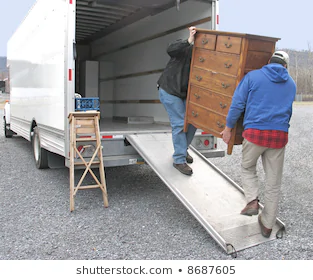 [Speaker Notes: Now that I have given you an overview of the overarching theoretical framework of this paper, let me go a little bit into detail. 
So, the article starts off by explaining that in a capitalistic society resources are owned and allocated by nongovernmental institutions like firms and markets. Within these institutions, resource owners increase productivity through cooperative specialization and production. A concept that is central to our discussion.
A perfect example of this idea, which the authors refer to as Team Production is two men whose job is to jointly lift cargo into trucks.  
The article argues that it is very difficult to measure individual contributions to team production. Yes, arguably you could observe behavior of individual inputs by looking at things like which of the two men is quickest at bending down to pick up the next cargo or the angle at which the cargo is held between the two or even the number of breaks each man needs.  
But the point is that with team production it is difficult, solely by observing total output, to either define or determine each individual’s contribution. 
The reason for this can be explained by the fact that the output is yielded by a team and it is not a sum of separable outputs of each of the members.]
Two important issues
Gains from specialization and cooperative production can be better    obtained through teams rather than markets. 
 Thus, it demands economic organizations to facilitate teams/cooperation.
BUT 		                
 How to monitor input and output in cooperation/teams?
 Monitoring is costly
The solution is a FIRM (an economic organization)
 Monitors individual input
 Thus, long term contracts are not the essence of the firm
 
Firm  team use of inputs + centralized contractual agent
[Speaker Notes: In this article, the authors acknowledge and explore two important problems facing the theory of economic organization:   1&2

The authors argue it is common to think of the firm as superior to the market in that a firm has the power to settle issues by fiat, authority or disciplinary action. 
However, to think this is quote on quote a “delusion”. As the firm does not own all its inputs and has no such power. 
Thus the key concept the authors convey is that long term contracts between employer and employee are not the essence of the organization we call a firm. 
To them, the main difference between the firm and the market rests on the following two things: 
A team use of inputs and a centralized contractual agent in a team productive process]
The Metering Problem
Shirking  A real problem for organizations and institutions
Classic economic theory
Fails to address the costs associated with metering (measuring) productivity and rewards
Assumptions       Metering costs = 0
                            Productivity creates its reward
Authors’ Opposing View
The system of rewarding relied upon to stimulate productivity. 
An economic organization that meters well – making rewards and productively tightly correlated – will have higher productivity.
[Speaker Notes: Like we have discussed in the past, shirking is real and represents a huge issue to institutions. 
So far economic theory has assumed that economic organizations (market or firm) have to measure input productivity and allocate rewards to resource owners. 
Yet, it has failed to address the costs associated with metering (measuring) productivity and rewards. And there are two reasons for this: its implicit assumption that metering costs are zero and its implicit assumption that productivity automatically creates rewards. 

Knowing this helps us understand the opposite view. The view of the authors. 
The view that sees the system of rewarding as a system that stimulates productivity. 
So its not productivity that creates rewards. According to the authors it is rewards that create productivity. Which leads us to conclude that an economic organization that meters well will have a higher productivity and will therefore reduce shirking. In other words, productivity will rise and shirking fall depending on the ability to meter.]
How can team production be organized to reduce shirking and the costs of detecting performance?
The Monitor = meters the marginal productivity of individual inputs to the team’s output 

	- Residual claimant status  Earns any residual product through the  						       reduction in shirking that he brings about
						NB: the monitor gets all the residual income
	- Centralized party to all contracts with inputs in a team production process
	- Observes input behavior
	- Has the power to revise contract terms and incentives of 	  	   	individual members
[Speaker Notes: Now that we have talked about team production and its role in capitalistic society, and we have discussed the issue firms face with regards to metering performance, we can move on to discuss the question this article seeks to answer: 
How can team production be organized to reduce shirking and the costs of detecting performance?

To begin answering this question, the authors introduce the concept of The Monitor = a specialist that will meter the marginal productivity of individual inputs to the team’s output. 
The authors argue that one way of reducing shirking costs is for someone to specialize as a monitor to check the input performance of team members. 
This monitor will have a residual claimant status, which basically means that they are constrained by entitlement to net earnings of the team. Basically someone who earns his residual through the reduction in shirking that he brings.
A monitor will be a central party to all contracts with inputs. Someone who observes input behavior and has power to revise contract terms and incentives.]
Necessary conditions for the existence                                of the classical firm
(1) It is possible to increase productivity through team-oriented production,
(which is) a production technique for which it is costly to directly measure the marginal outputs of the cooperating inputs, and that makes it more difficult to restrict shirking through simple market exchange between cooperating inputs.

(2) It is economical to estimate marginal productivity by observing or specifying input behavior (high task programmability)

 Firms exist due to costs of managing 
Extension of Coase (1937)
Classic 
Capitalist
Firm
“Ceteris paribus, the higher is the cost of transacting across markets the greater will be the comparative advantage of organizing resources within the firm.”
[Speaker Notes: Now that we have talked about the monitor let’s move on to what the authors consider are the necessary conditions for the existence of the classical firm. 
There are two conditions.
The first condition is that is it possible to increase productivity through team-oriented production
A production technique for which it is costly to directly measure the marginal outputs of the cooperating inputs, and that makes it more difficult to restrict shirking through simple market exchange between cooperating inputs.
The second condition is that it is economical to estimate marginal productivity by observing or specifying input behavior 
The simultaneous occurrence of both of these conditions leads to the contractual organization of inputs known as the classic capitalist firm
A firm that builds off of Coase’s 1937 paper.]
Types of Firms
[Speaker Notes: The article then moves on to discuss the different types of firms and their respective standings with regards to managing the team’s input and issue like shirking and metering problems.]
[Speaker Notes: In a profit sharing firm, ___-the authors argue that____ - as 

Socialist firm in which ___ for instance 

The corporation characterized by ___ and in which ___ BOD ___]
Corporations and business firms, and organizations in general, should try to instill team spirit and loyalty to reduce shirking.
Inputs Owned by the Firm
What kind of jointly used resources are likely to be owned by the owner/ monitor and which are likely to be hired from people who are not owners? 

Renting versus owning  Renting may be more costly than owning

Employers are likelier to own/invest in inputs with higher resale values and longer expected use
Need to monitor the depreciation inflicted upon the input in its use.

If depreciation is more cheaply detected when the owner can see its use  Owner use > renting
[Speaker Notes: Now that we have discussed the different types of firms let’s talk about the inputs these firms have and use.
The authors argue that renting an input may be more costly than owning it. 
They also argue that employers will invest in inputs with higher resale values and longer expected use.
While using them they constantly monitor not only the gross product performance of inputs but also the abuse and depreciation inflicted upon the input in its use.
But most importantly, the article explains that the degree to which it is easier to detect cost by monitoring usage behavior over inspection post use increases likelihood of ownership. 
In other words, it is better to own an input when the costs of monitoring its use are lower than the costs of inspecting it after it has been used by someone else.]
Firms as specialized market institutions
The firm serves as a highly specialized surrogate market 

A device for enhancing competition among sets of input resources.
A device for more efficiently rewarding these inputs.

The employer acquires superior information about many inputs’ productive talents
-Aids his directive (market hiring) efficiency.
-Allows him to ascertain opportunities for profitable team production more economically and accurately.
-He “sells” this information to employees.
[Speaker Notes: Lastly, the article explores the idea of firms as specialized market institutions. The authors state that the firm is a device for enhancing competition among sets of input resources as well as a device for more efficiently rewarding these inputs. 
The firm therefore serves as a highly specialized surrogate market.
In fact, the employer acquires superior information about input’s productive talents 
Which helps employer’s market hiring efficiency and allows for opportunities for profitable team production to be ascertained more economically and more accurately.]
Conclusion
Monitoring or metering productivities to match marginal productivities to costs of inputs, and thereby to reduce shirking, can be achieved more economically in a firm.

The classical firm = Joint input production + Several input owners +    Central contractual agent who has the rights to renegotiate contracts, and holds the residual claim, and has the right to sell/transfer his rights

The firm takes on the characteristic of an efficient market in that information about the productive characteristics of a large set of specific inputs is now more cheaply available.
    The firm can be considered a privately owned market.
     The privately owned firm may have advantages in using, coordinating, and 	directing resources compared to markets that suffer from shared 	ownership.
[Speaker Notes: The concluding section of this article makes the strong arguments that: 
Monitoring or metering the productivities to match marginal productivities to costs of inputs and thereby to reduce shirking can be achieved more economically in a firm.
The firm takes on the characteristic of an efficient market in that information about the productive characteristics of a large set of specific inputs is now more cheaply available.

Ultimately leading to the consideration of the firm as a privately owned market.]